Aquatic Organism Health and Biosecurity
MDMR Aquaculture Division
www.maine.gov/dmr/
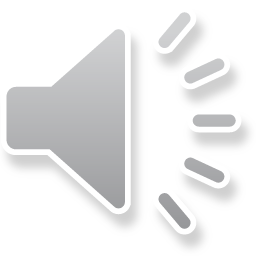 What is Biosecurity?
Tools and methods designed to reduce the risk of introduction and/or spread of pathogens, parasites, and pests (PPPs).
Pathogen: microorganism that may cause disease (bacteria, virus, some parasites)
Parasite: microorganism that depends on another living organism, causing harm to the host.
Pest: organism that causes a “nuisance” but not disease.
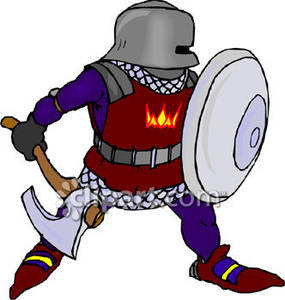 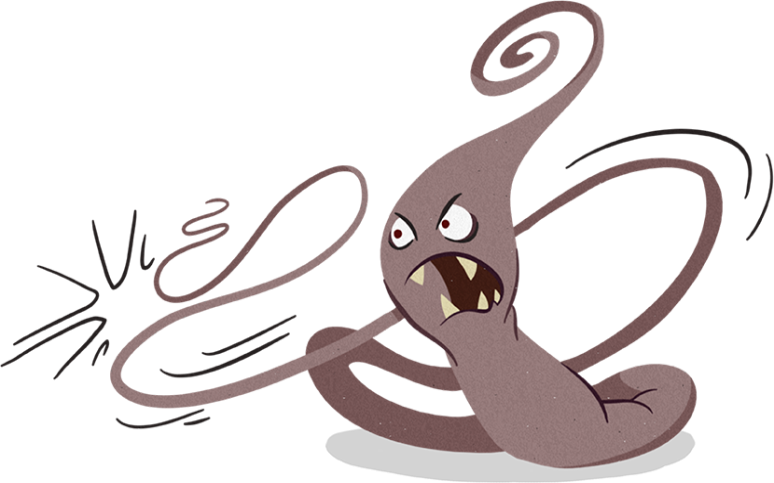 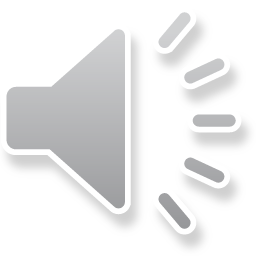 Why Should I Care?
Public trust
We’re all in this together
Shared water = Shared PPPs 
Losses of wild and farmed resources
Economic consequences 
Increased production costs
Unpredictable product
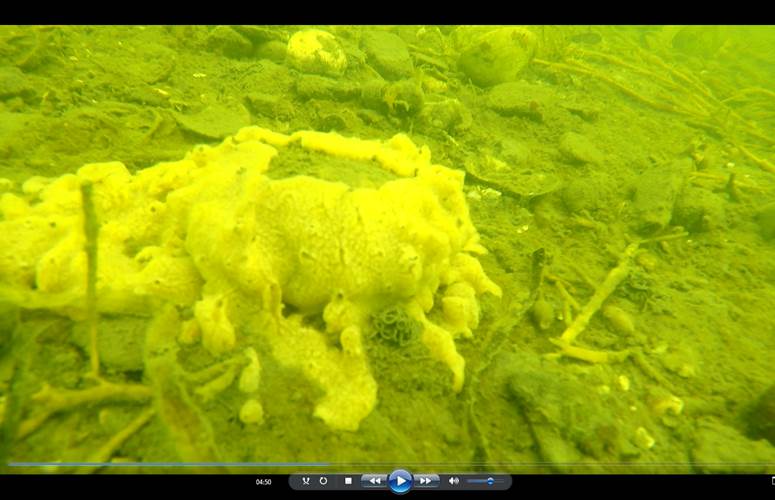 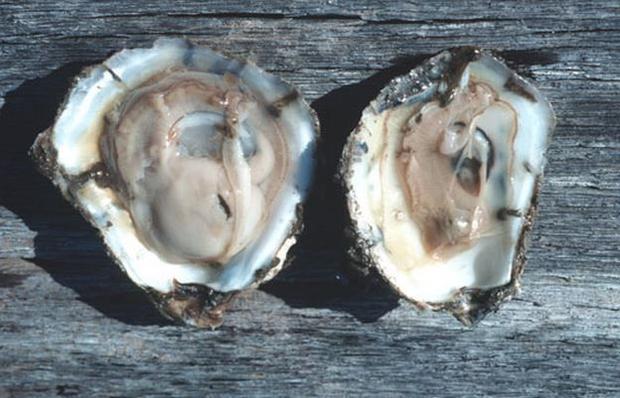 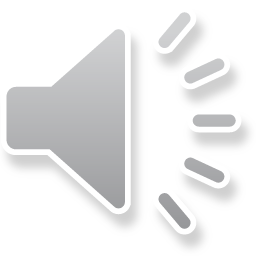 Biosecurity BasicsRisk Factors
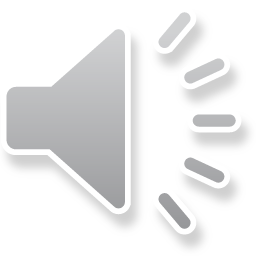 Photo Credit: Skretting
Biosecurity BasicsRisk Analysis and Control
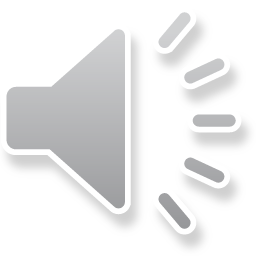 The Role of MDMR
The Department of Marine Resources was established to conserve and develop marine and estuarine resources…
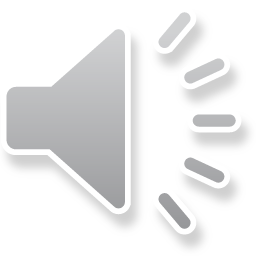 [Speaker Notes: 12 M.R.S.A, Part 9, §6071: http://legislature.maine.gov/statutes/12/title12sec6071.html
DMR Regulations Chapter 24: https://www.maine.gov/dmr/laws-regulations/regulations/documents/Chapter24-08212018.pdf]
Sources of Seed
In-State Options
Out-of-State Options *
Approved hatchery
Secondary seed / nursery
No algae or urchins


*Permit required
Approved ME hatchery
Secondary seed / nursery*
Wild spat collection*
 No Soft, hard, or hen clams 

*Permit may be required
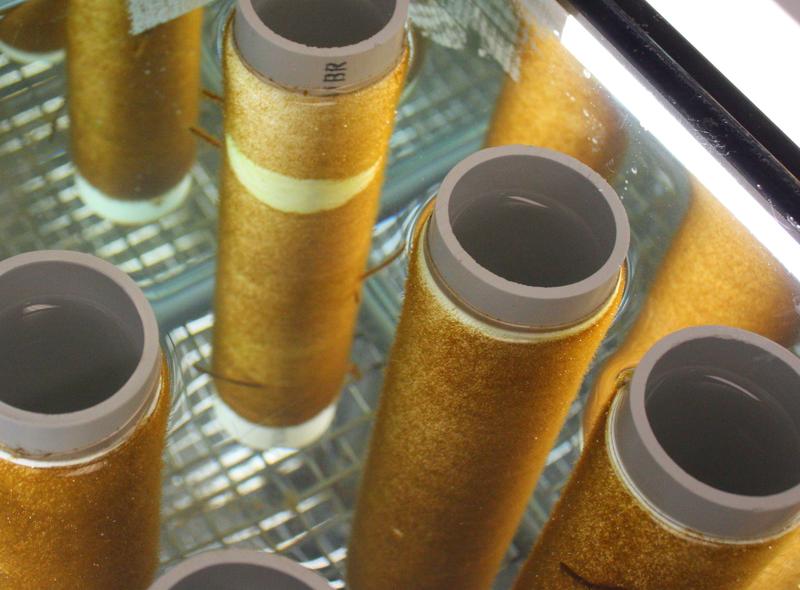 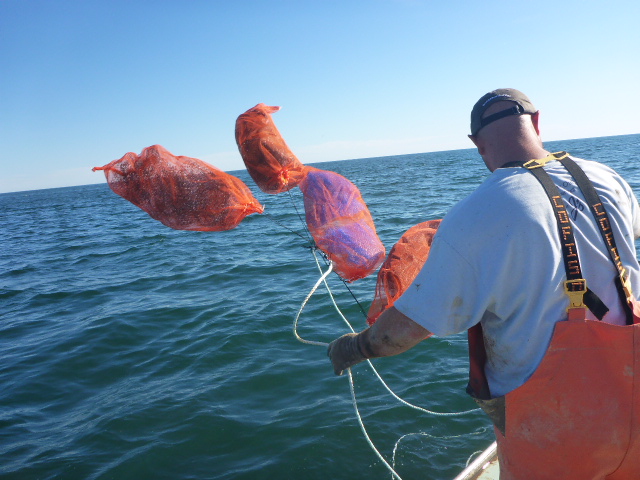 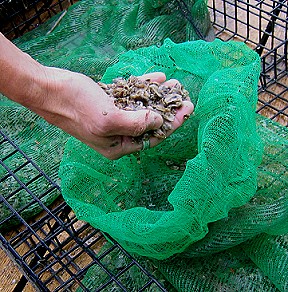 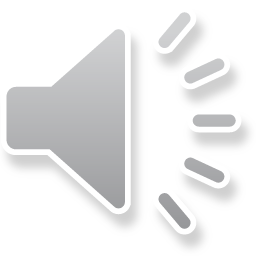 If It’s From Maine It’s OK, Right? It Depends.
Shellfish:
Hatcheries – DMR
Downeast Institute
Mook Sea Farm
Muscongus Bay Aq.
Running Tide Tech.
Secondary Seed
Same LPA Health Area or a permit is required
Wild
Same LPA Health Area or a permit is required
Marine Algae:
Hatcheries – DMR 
Atlantic Sea Farms
Oceans Balance
Sea Green Farms
Springtide Seaweed
Univ. of New England
Wild  
All sorus tissue and seed must originate in Maine waters
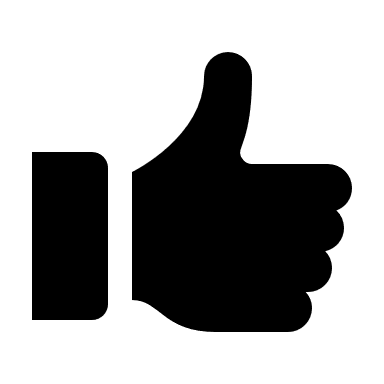 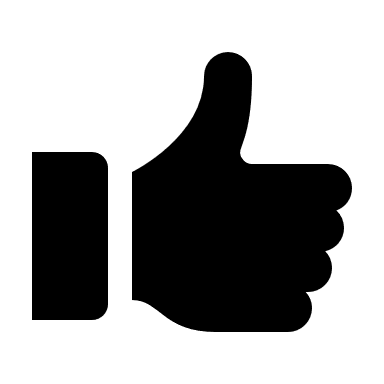 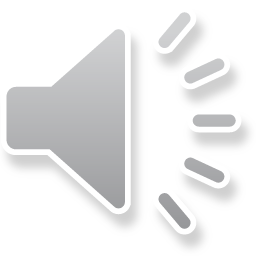 MDMR Regulations Chapter 2.05LPA Health Areas
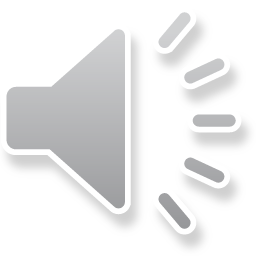 [Speaker Notes: All wild shellfish stock or seed used for cultivation or grow-out must originate from within the same Health Area defined under 2.05 (1) (J) as the LPA site.  Once placed in the coastal waters of Maine it is considered “wild” for the purposes of this regulation. 
Use of wild shellfish stock or seed originating from outside the Health Area of the LPA site will require evidence that the seed or stock is consistent with the species authorized under
     2.90(4) and may require evidence that the seed or stock is free from disease, and will require a permit from DMR.]
Why is seed from a lease/LPA treated as wild?
REMEMBER: YOU ARE WHAT YOU EAT!
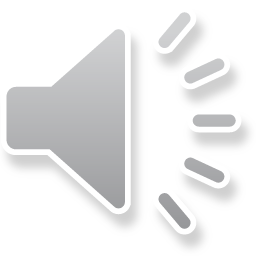 MSX (Haplosporidium nelsoni)Introduction and Consequences
Protozoan parasite of oysters
1957: Delaware Bay import
90-95% mortality
Intermediate host?
Favors high temperature (>20°C) and salinity (>15 ppt) 
No going back
Management: 
Limit impact and spread
Disease-resistant strains
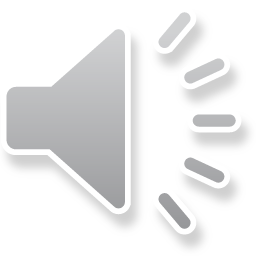 MSX History in Maine
1983: DMR Survey (Sherburne & Bean, 1991) 
2 oysters-Marsh River, 2 oysters-Piscataqua River (1983)
Low levels (2.4%) at Darling Marine Center (1990)
Limited mortality
1995: Piscataqua River (Barber et. al., 1997)
Epizootic event (25-80% mortality)
Low prevalence (% infected) previously 
Still present today
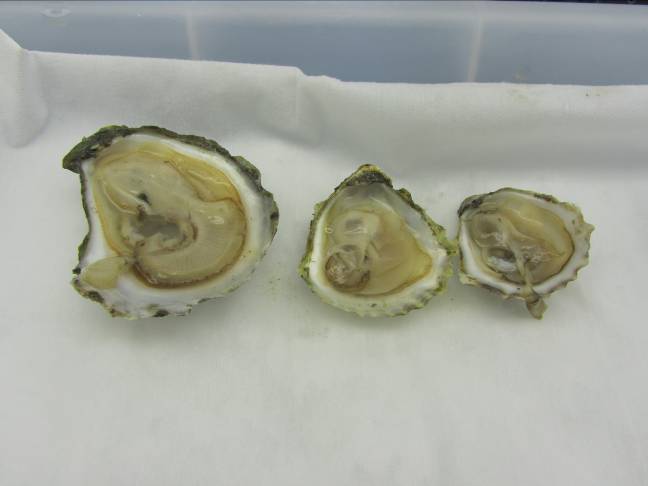 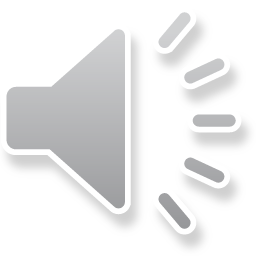 Photo D. Bouchard
2010: Damariscotta River
Mild winter followed by warm dry summer  
Producers noted increased mortality (up to 90%) 
Rutgers: MSX diagnosed by histology
Prevalence 5-100%
Intensity varied
Genetic sequencing: Similar to Barnstable, MA…
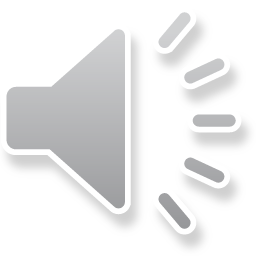 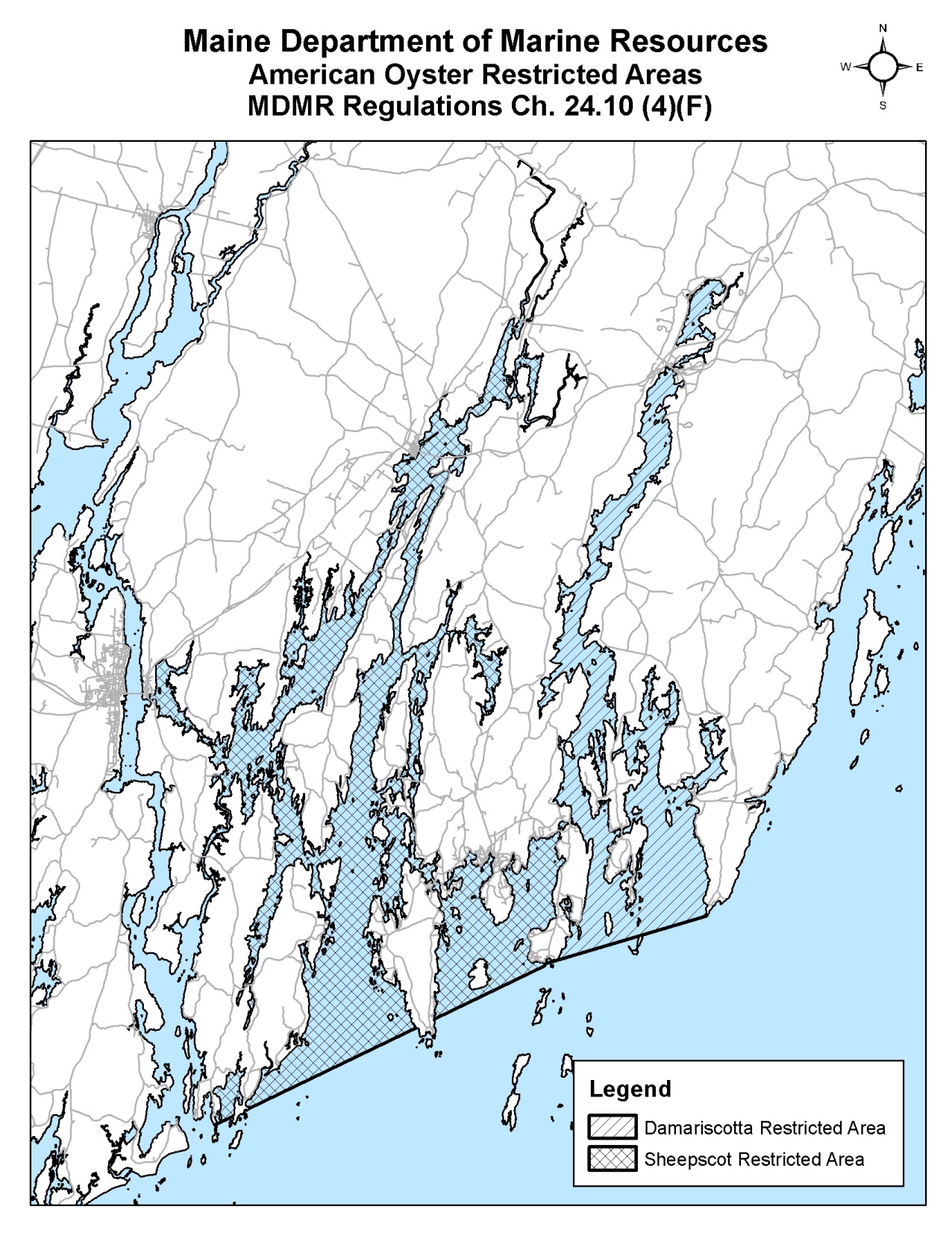 No movement of oysters from “Restricted Areas” to other areas of Maine.
Includes wet storage and flow through.
Does not apply to the purchase of seed from approved hatcheries.
MSX Detections
Damariscotta River: 2010-2019
Marsh River: 2013, 2019
Westport Island: 2015
Quahog Bay: 2020
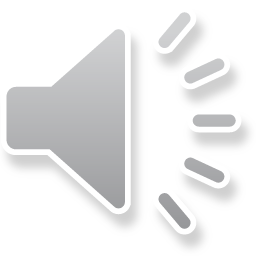 Out-of-State Seed Sources
What you need to know to protect you and your neighbors.
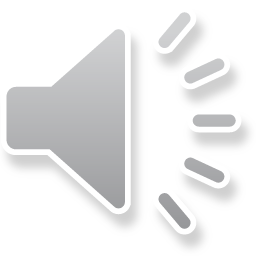 MDMR Regulations Chapter 24:
24.03 Prohibited Activity
It shall be unlawful to import for introduction or to introduce into any coastal waters any live marine organisms, whether indigenous or nonindigenous, without a permit issued by the commissioner…
Import: to bring into the State of Maine from outside Maine.
Introduce: to bring into any place subject to the jurisdiction of the State of Maine from any restricted areas within the State of Maine.
Different from Public Health “Restricted Areas”
Defined based on the presence of a pathogen, parasite, or pest of concern (i.e. MSX).
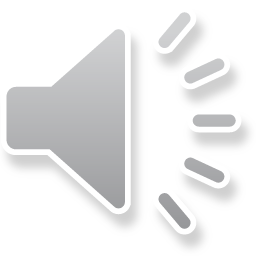 MDMR Regulations Chapter 24: Permit Issuance Criteria
24.10 & 24.15 (including, but not limited to)
A.   the effects of any previous introduction of the same or a similar species in Maine or other areas;
B.   the relationship of the species of marine organism to be introduced with other members of the recipient area ecosystem; and 
C.   the potential effects of infectious or contagious diseases, pests or parasites that might be associated with the species of marine organism to be introduced upon other members of the ecosystem of the recipient area.
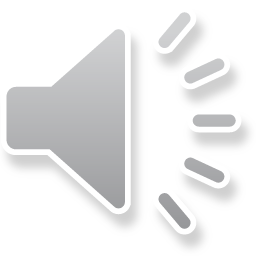 Assessing Risk:
Seed
Broodstock
Regional pathogen status 

Hatchery certification
Filtration/UV
3-year health history
Biosecurity audits

Health screening
Hatchery quarantine

Wash eggs and larvae

Screen seed

Biosecurity Audits
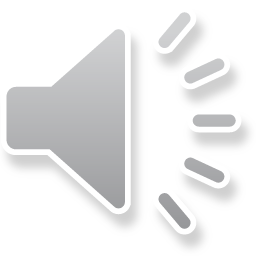 You Got A Great Deal on Used Gear. Now what?
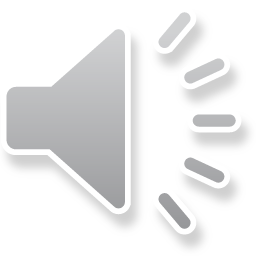 Photo D. Morse
Biosecurity BasicsUsed Equipment Best Practices
Clean and Disinfect!
Before use and on land
Steps:
Power wash/scrub
Let dry ≥24 hours
Soak in bleach ≥ 30 mins
1 tablespoon of 5.25% sodium hypochlorite solution/gallon of water
Rinse with freshwater
Air-dry in the sun ≥ 24 hrs
Do not dispose of removed material in waters of the State, compost or landfill only.
Ropes, buy new
Photo D. Morse
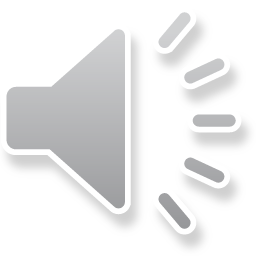 Take Home Messages
“An ounce of prevention is worth a pound of cure.” – Benjamin Franklin
Small investment to prevent vs. widespread cost of disease
Know the rules
Chapter 2: http://www.maine.gov/dmr/laws-regulations/regulations/documents/02_101713.pdf
Chapter 24: http://www.maine.gov/dmr/laws-regulations/regulations/documents/24.pdf 
When in doubt, please contact me first!
Marcy.Nelson@Maine.gov or (207) 441-4681
THANK YOU!!
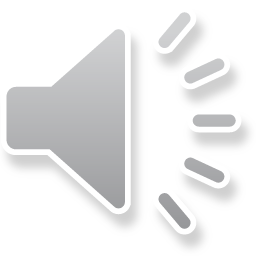